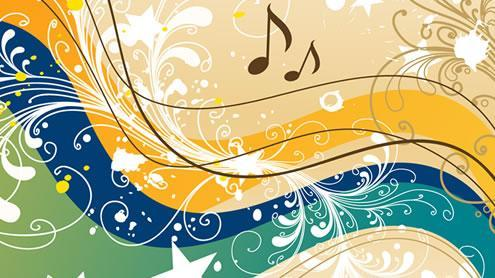 WORKSHOP ESTIVI DI DIDATTICA MUSICALE
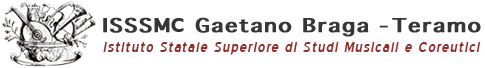 dal 20 al 23 agosto 2019
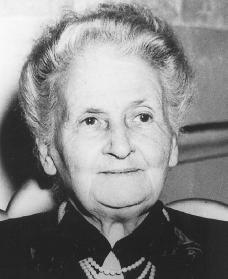 Maria Montessori e Emile Jaques-Dalcroze: 
un’armonia… possibile!

per operatori di nido, insegnanti della scuola primaria e dell’infanzia, 
docenti di propedeutica musicale,  operatori della formazione musicale di base
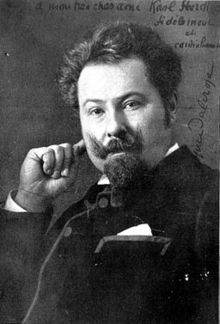 Percorsi formativi e calendario
QUOTE DI PARTECIPAZIONE: UN WORKSHOP € 90,00 – DUE WORKSHOP € 160,00
Ogni workshop verrà attivato al raggiungimento del numero minimo di iscrizioni previste 
(nel caso di non attivazione verranno restituite le quote di adesione già versate)
Per i docenti in servizio presso la scuola dell’infanzia e del ciclo primario, i workshop sono validi come qualificazione professionale (ai sensi del DPR 8 luglio 2005, n. 212 art 4, comma 2 in GU 18 ottobre 2005, n.243)
Presso il Conservatorio di musica Gaetano Braga di Teramo è possibile spendere il BONUS DOCENTI
MODALITA’ DI ISCRIZIONE
L’adesione ad uno o più percorsi formativi dovrà essere comunicata, 
entro e non oltre il 28 giugno 2019, attraverso il modulo online:
 
https://drive.google.com/open?id=13h85S40unaZ_lJB0OAoKnH-9mhBqs3VU0OIFSXDleTE
 
L’osservanza delle indicazioni fornite, nel modulo on line, 
per la regolarizzazione dell’iscrizione
sarà condizione fondamentale per l’accettazione della stessa
 
Per informazioni: Prof. Pietro DIAMBRINI – mail: didattica-musica@istitutobraga.it